Apreciando la Sabiduría 
del 
Creighton Model FertilityCare™ System 
 y la NaProTECNOLOGIA®
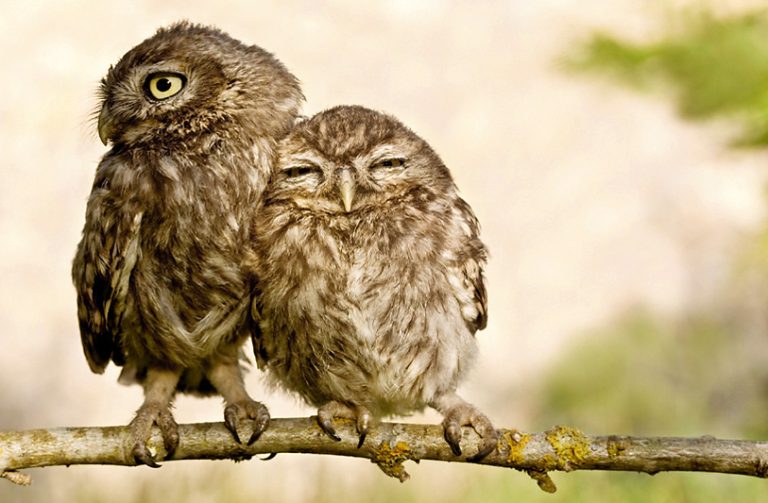 Worldwide FertilityCare™ Week   •   March 23-29, 2025   •   FertilityCare™ Centers of America   •   www.fertilitycare.org
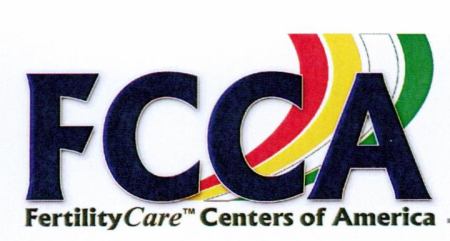